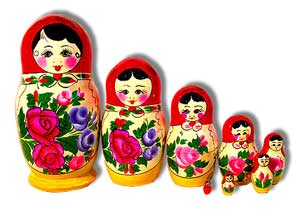 Семёновские  матрёшки
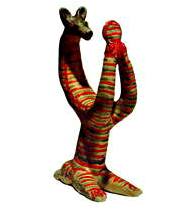 Филимоновская  игрушка
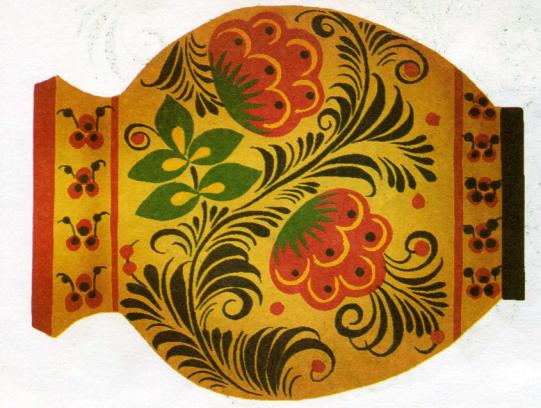 Хохломская  роспись
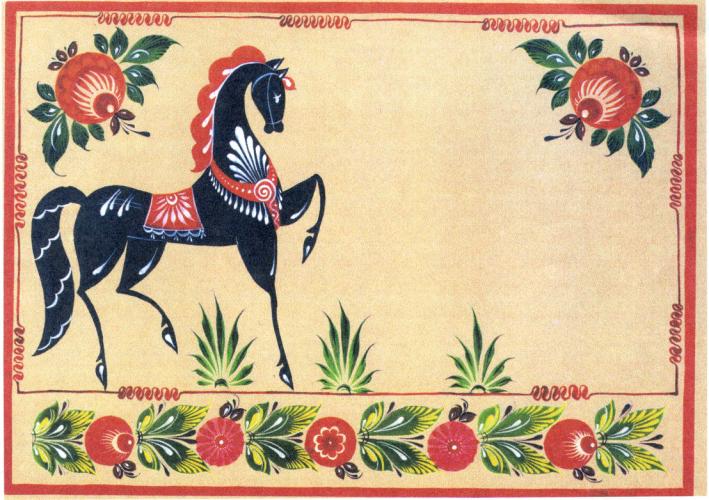 Городецкая  роспись
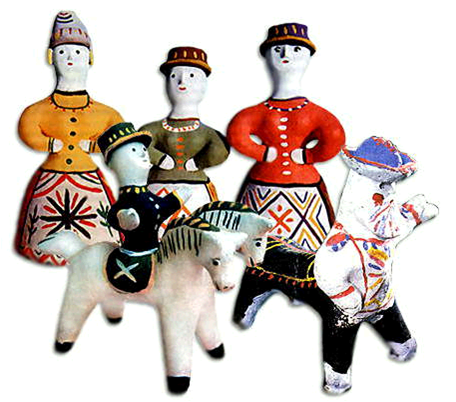 Каргопольская  игрушка
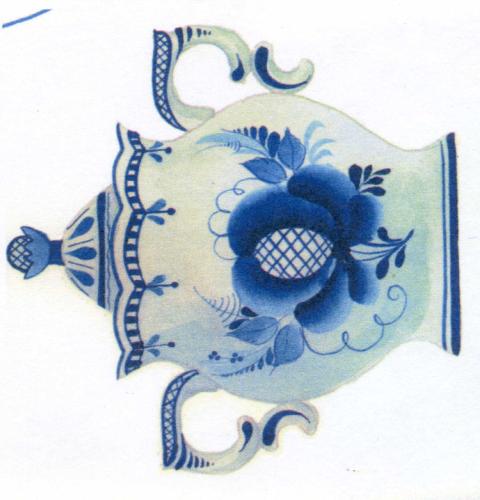 Гжельская   роспись
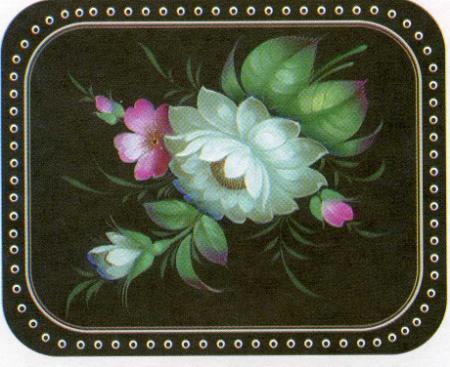 Жостовские  подносы
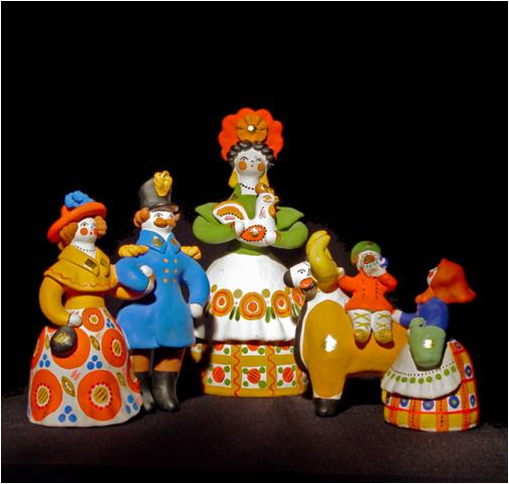 Дымковская  игрушка